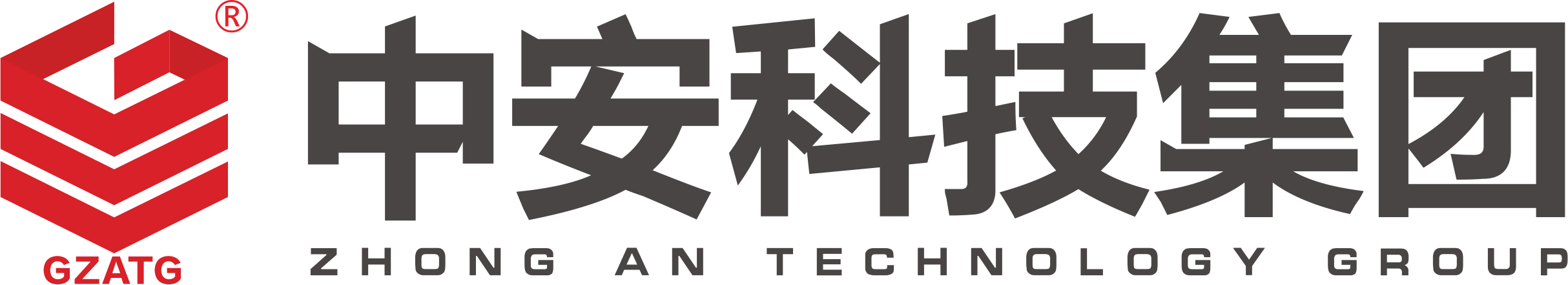 全国法院金融审判工作会议
若干理念、机制和法律适用问题解析
中豪（贵阳）律师事务所      张德胜 律师
张德胜律师个人简介
张德胜律师，西南政法大学法学学士（1991），贵州大学法学院民商
法学硕士（2004）。中豪律师事务所高级合伙人、贵阳所管委会主任，
贵州大学法学院法律硕士研究生校外导师。
   张德胜律师具有30余年法律职业经验。1991—2005年在某中级人民法院
工作，承办了多起在省市有影响的重大疑难案件，多次受到省、市法院及
贵阳市委表彰，积累了较为丰富的司法实践经验。2006年开始从事律师
工作，长期专注于民商事领域法律服务，包括公司治理与法律风险防范、
国企及金融机构法律服务、企业合规业务、破产及清算业务、法律政策评审、法律风险评估及对策制定、重大商事诉讼等。
   执业多年来，张德胜律师为客户提供了优质法律服务，常年担任上海浦东发展银行贵阳分行、南方汇通股份有限公司、中国移动贵州有限公司、中国电信遵义分公司、贵州省黔晟国有资产经营有限责任公司等金融机构和国企、上市公司的常年法律顾问，为工商银行贵州省分行、民生银行贵阳分行、交通银行贵州省分行、进出口银行贵州省分行、华融资产公司、信达资产公司、长城资产公司、德福投资公司等机构提供专项法律服务及诉讼代理服务。
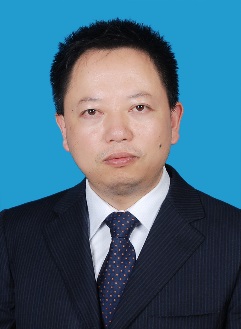 关于进一步深化对金融审判理念的认识
关于完善金融审判工作机制问题
关于金融监管规章在金融民商事审判中的适用问题
关于金融借款等传统金融纠纷案件的法律适用问题
关于融资担保纠纷案件的法律适用问题
关于有效治理“逃废债”的法律适用问题
关于金融民刑交叉案件审理问题
目   录
目录
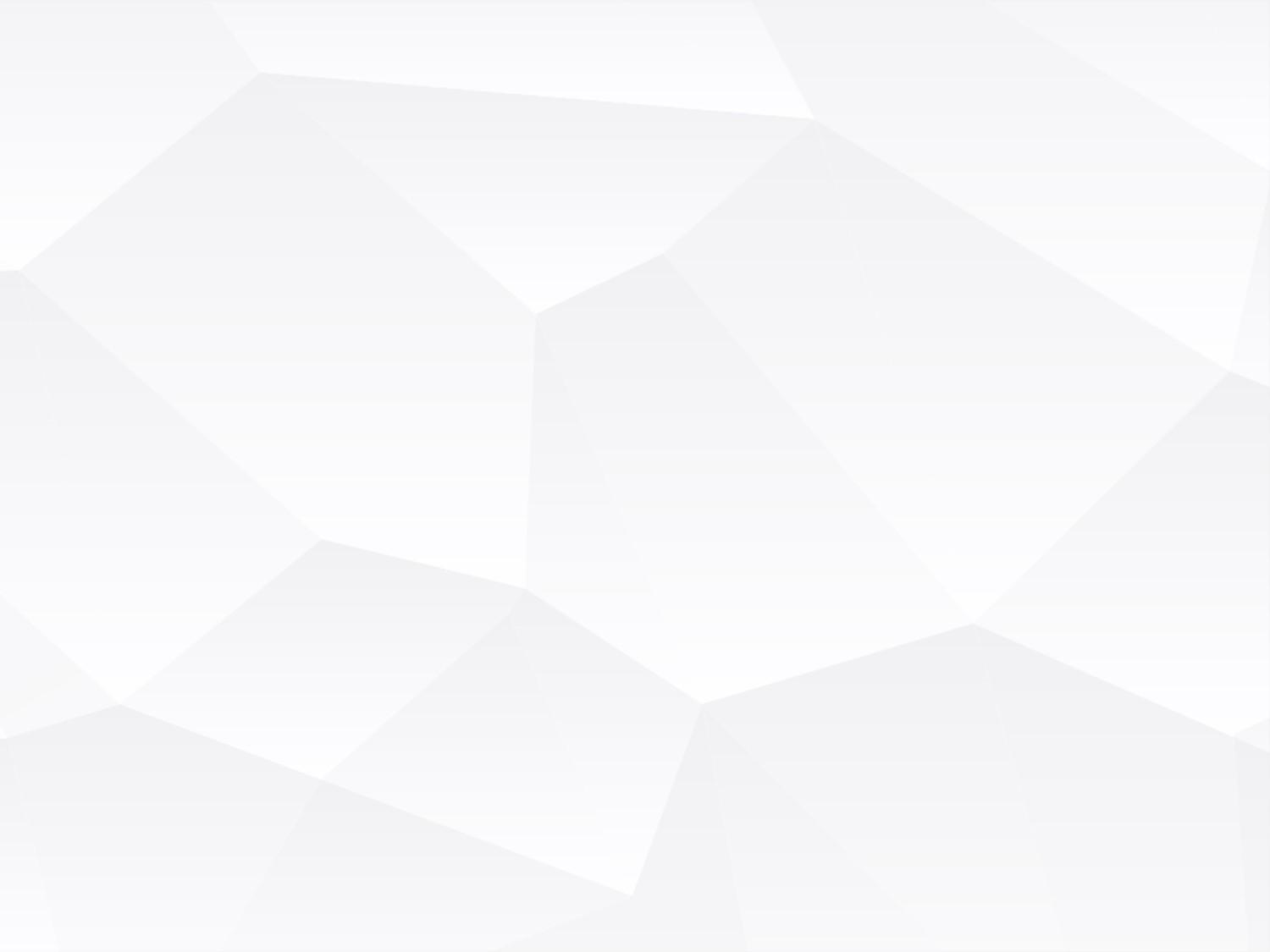 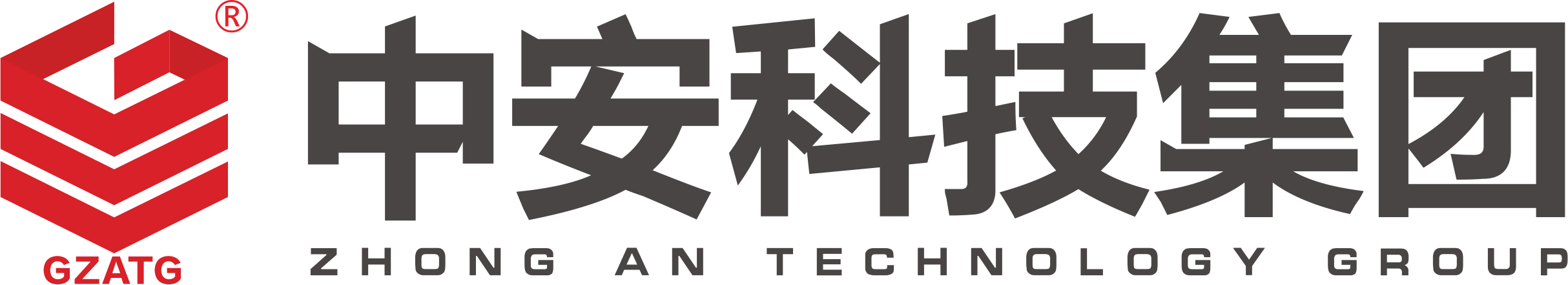 1
关于进一步深化对金融审判
理念的认识
当前金融民商事审判呈现出三大显著特征
新时代金融审判“五个重要理念”
01
02
03
04
05
关于牢固树立金融治理协同理念
关于牢固树立服务实体经济理念
关于牢固树立守住风险底线理念
关于牢固树立倾斜保护金融消费者和中小投资者理念
关于牢固树立服务金融市场发展的理念
[Speaker Notes: 模板来自于 http://docer.wps.cn]
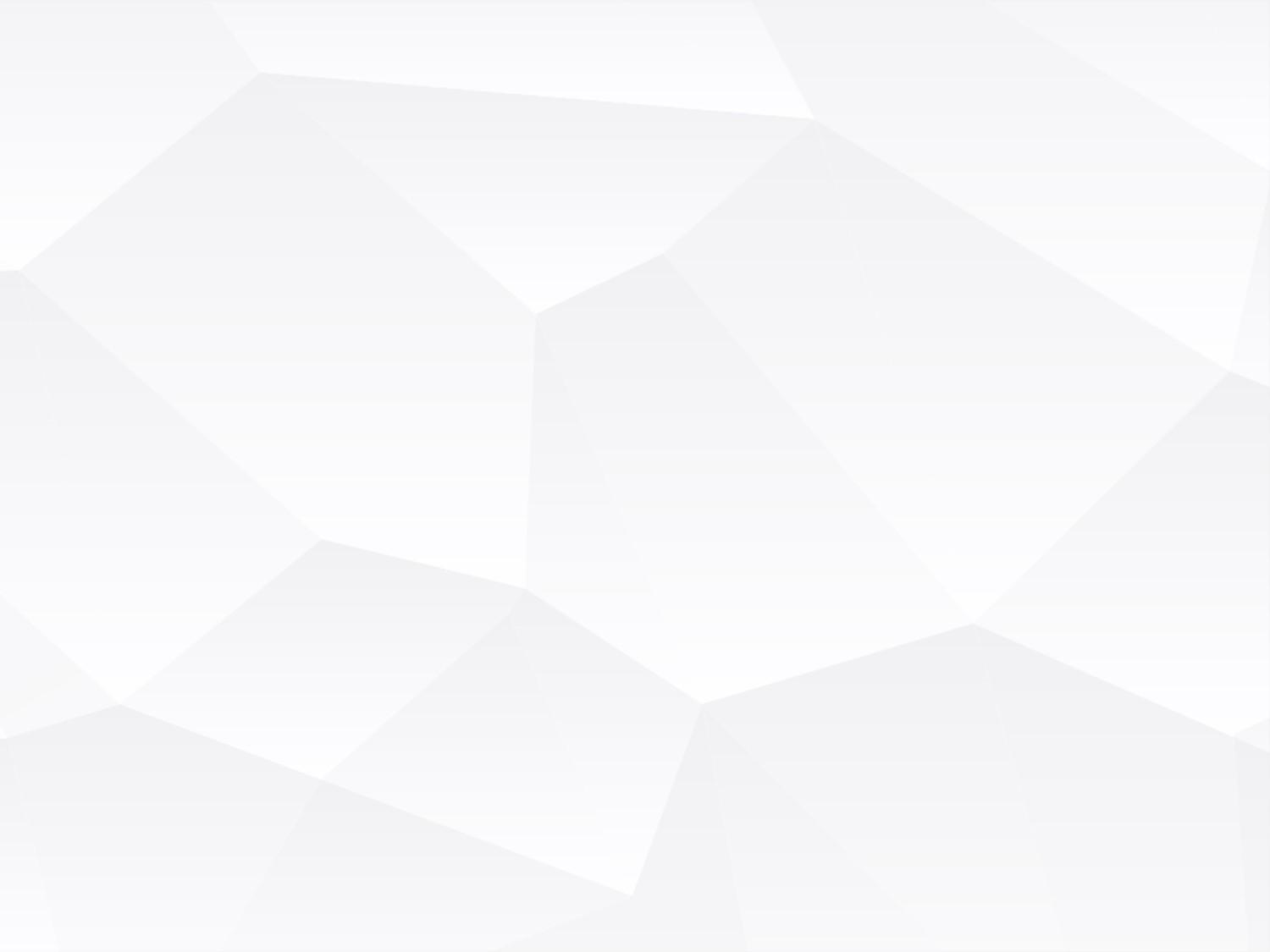 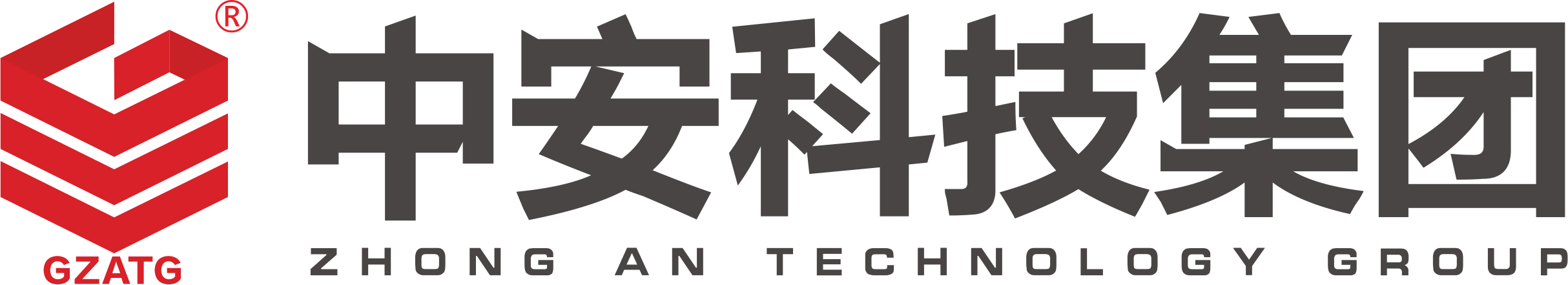 2
关于完善金融审判工作机制问题
一、推动建立金融司法与金融监管的常态化协同机制
最高人民法院印发《关于进一步加强金融审判工作的若干意见》的通知
法发（2017）22号

25.加强与金融监管机构的协调配合，推动完善金融法治体系。探索建立人民法院与金融监管机构之间的沟通机制，定期通报涉及金融风险防范与金融安全的重要案件情况，强化金融监管和金融审判的衔接配合，推动形成统一完善的金融法治体系。
二、进一步完善金融纠纷多元化解机制
各级法院要加大对金融纠纷特别是消费类金融纠纷源头化解、多元化解，进一步强化“把诉前调解挺在前面”的意识，积极争取金融监管部门、行业协会、行业调解组织的大力支持和积极参与，在人民法院“一站式多元纠纷解决和诉讼服务体系”总体制度框架下，完善金融纠纷多元解决机制，完善诉前调解与司法确认的制度衔接，完善示范判决促进类案调解的制度功能，完善调解执行一体化的考核激励机制，短平快、低成本、实质性化解矛盾，维护社会稳定。
实践中已有法院的创新做法
01
厦门中院、思明法院和人行中心支行、银保监局、证监局、金融监督局共同搭建全国首个实体化运行的金融司法联合平台——厦门金融司法协同中心，80余人集中办公，一站式处理全市金融纠纷，庭外调解与法院审理衔接，调、审、执衔接。
02
山东法院“金融云庭智审”平台，实行“区块链+要素式审理”的智能化模式，将银行内部管理平台与法院网上办案系统直接打通。
三、推动建立司法机关之间、人民法院刑事、民事、
行政各专业审判庭之间的协调工作机制
在金融案件民、行、刑交叉日益突出的情况下，推进建立跨部门、跨审判庭的协调工作机制十分必要。跨部门的协调机制建设，重在协调解决民刑交叉案件的程序选择和事实查明问题，重在协调解决多头查封、重复查封、相互掣肘问题，提高司法的可预期性和公信力。跨审判庭的协调机制建设，重在协调解决民事与刑事、民事与行政交叉案件的关联性、交叉性法律适用问题，对同一法律问题形成共识，疏通堵点，破解难点。
四、进一步完善金融纠纷案件集约化审理机制
优化集中管辖制度
专门金融法院和专门金融法庭的建设。
02
01
优化审理模式
实施金融群体性纠纷集约化审理。
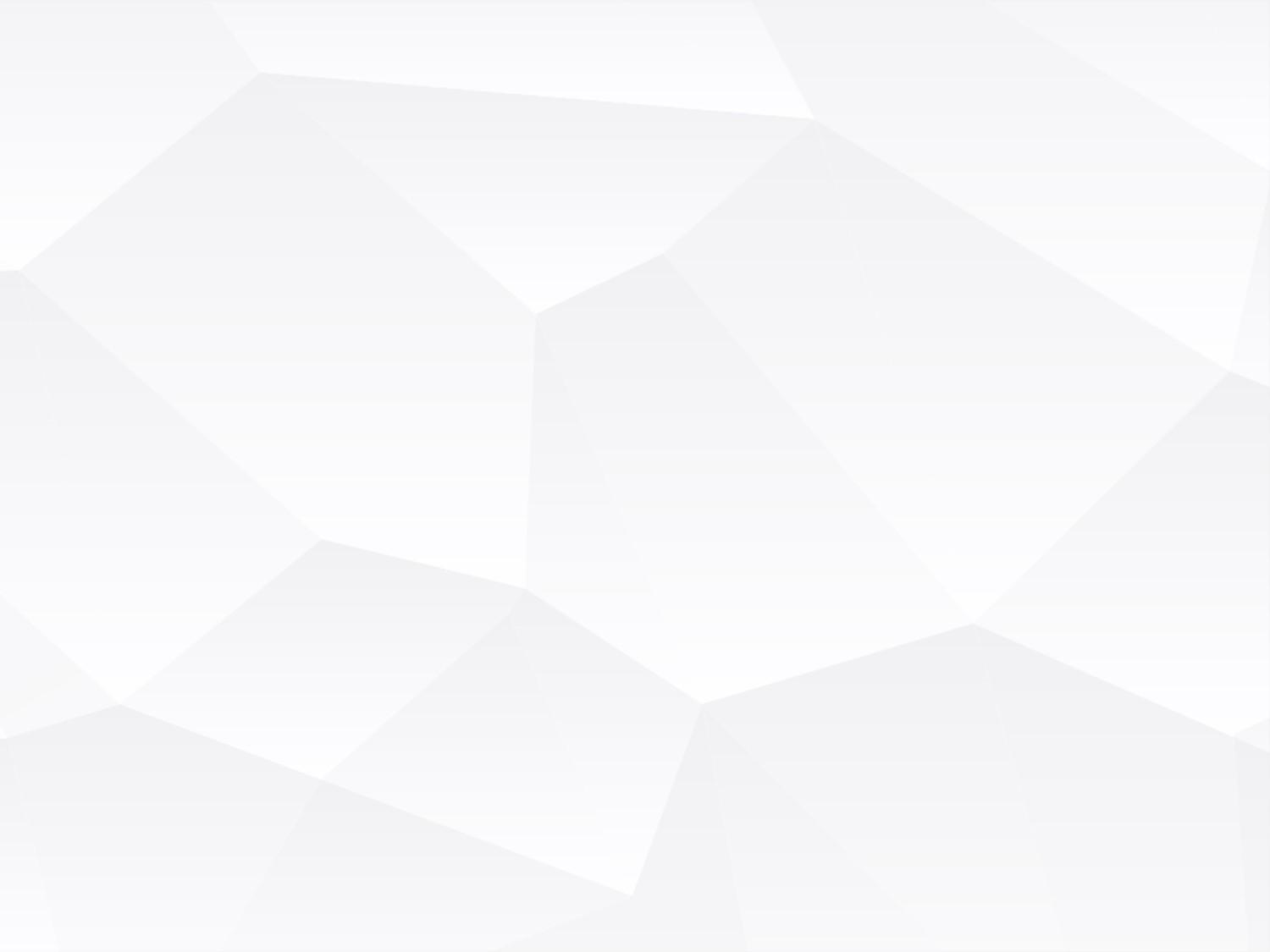 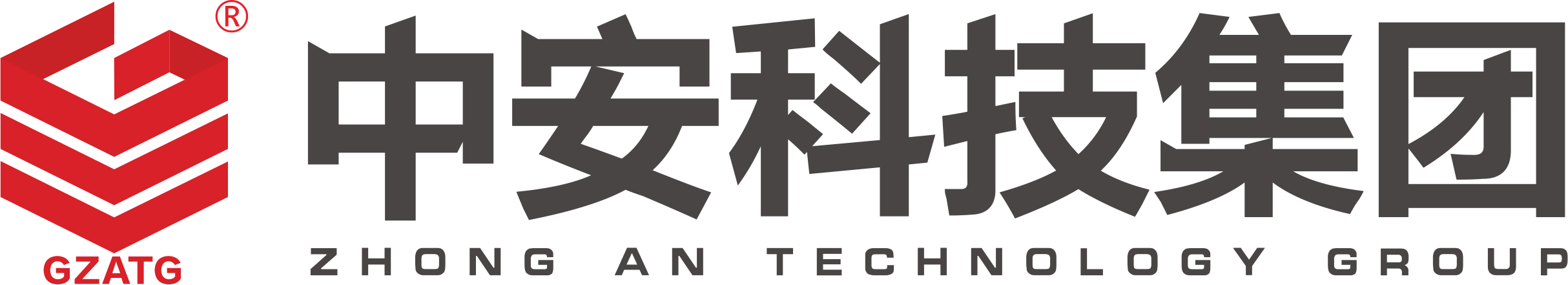 关于金融监管规章在金融民商事审判中的适用问题
3
金融审判法律适用规则
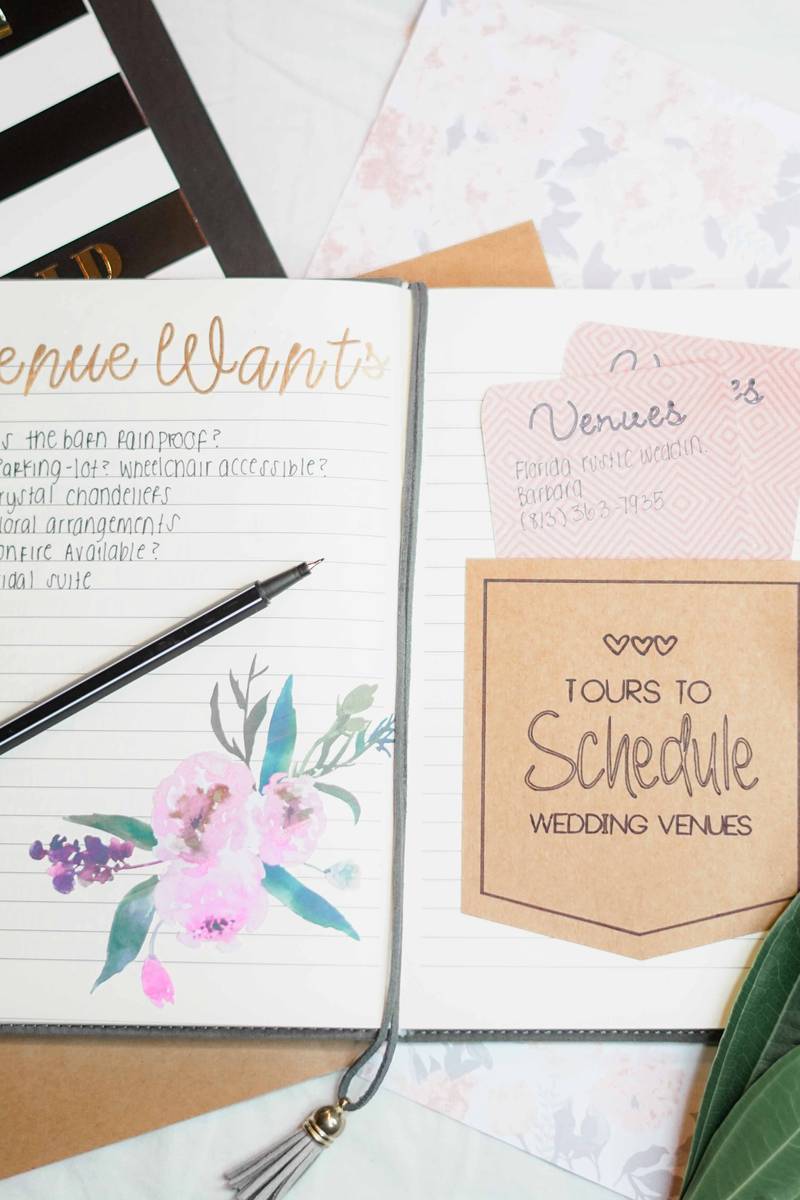 《中华人民共和国民法典》
第十一条   其他法律对民事关系有特别规定的，依照其规定。
在民法典、金融行政法律、行政法规没有规定的情况下，人民法院审理金融民商事案件，原则上可以适用或参考金融监管规章的规定。
金融监管规章对合同效力的影响
《全国法院民商事审判工作会议纪要》法〔2019〕254号
31【违反规章的合同效力】违反规章一般情况下不影响合同效力，但该规章的内容涉及金融安全、市场秩序、国家宏观政策等公序良俗的，应当认定合同无效。人民法院在认定规章是否涉及公序良俗时，要在考察规范对象基础上，兼顾监管强度、交易安全保护以及社会影响等方面进行慎重考量，并在裁判文书中进行充分说理。
金融监管规章对合同效力的影响
一、金融监管规章一般不能作为认定金融合同无效的直接依据，但可以作为判断是否违背公序良俗的重要依据或裁判理由
01
1.规章中关于维护金融市场基本秩序、维护金融安全、防控系统性金融风险的禁止性规定，可以用来识别是否违反公序良俗。
2.还应当充分注意到，一些金融监管规章的强制性规定是根据上位法的授权或者是为了落实法律、行政法规的强制性规定而制定的具体规定。也就是说，金融监管规章的强制性规定有上位法的明确依据，只不过该上位法的规定较为原则，其在结合实践经验的基础上，将该原则性的规定予以具体化，使其具有可操作性。在这种情况下，合同违反的是法律、行政法规的强制性规定，人民法院可依据《民法典》第153条第1款认定合同效力。
02
二、金融监管规章可以作为认定民事权利义务及相应民事责任的重要参考或依据
金融法律、行政法规无法完全适应金融行业日新月异的快速变化，金融监管规章可以及时补位，填补监管制度漏洞。
金融监管规章分类
一般性经营要求。如对经营行为提出的关于资产比重、业务集中度规范、余额管理制度等要求，一般而言并不触及公序良俗；
行为主体准入条件等门槛要求。目的则在于通过对行为主体的把控来实现对整体市场秩序的维护，一般而言触及公序良俗；
特定业务规范。如监管机构提出的不得非法集资、吸收或变相吸收存款，不得发放或受托发放贷款，不得通过网络借贷信息中介机构、私募投资基金融资或转让资产等要求，此类规范反映的是金融分业经营、控制金融泡沫等更上位的监管机制，违反上述规定将损害整个金融市场的秩序及稳定，一般人民法院会审慎适用公序良俗原则。
典型案例之“以规章作为判断合同效力的重要依据或裁判理由”：

福建伟杰投资有限公司、福州天策实业有限公司营业信托纠纷二审民事裁定书：(2017)最高法民终529号

本院认为，天策公司、伟杰公司签订的《信托持股协议》内容，明显违反中国保险监督管理委员会制定的《保险公司股权管理办法》第八条关于“任何单位或者个人不得委托他人或者接受他人委托持有保险公司的股权”的规定，对该《信托持股协议》的效力审查，应从《保险公司股权管理办法》禁止代持保险公司股权规定的规范目的、内容实质，以及实践中允许代持保险公司股权可能出现的危害后果进行综合分析认定。
首先，从《保险公司股权管理办法》禁止代持保险公司股权的制定依据和目的来看，尽管《保险公司股权管理办法》在法律规范的效力位阶上属于部门规章，该管理办法关于禁止代持保险公司股权的规定与《中华人民共和国保险法》的立法目的一致，都是为了加强对保险业的监督管理，维护社会经济秩序和社会公共利益，促进保险事业的健康发展。
其次，从《保险公司股权管理办法》禁止代持保险公司股权规定的内容来看，该规定系中国保险监督管理委员会在本部门的职责权限范围内，根据加强保险业监督管理的实际需要具体制定，该内容不与更高层级的相关法律、行政法规的规定相抵触，也未与具有同层级效力的其他规范相冲突，同时其制定和发布亦未违反法定程序，因此《保险公司股权管理办法》关于禁止代持保险公司股权的规定具有实质上的正当性与合法性。
。
再次，从代持保险公司股权的危害后果来看，允许隐名持有保险公司股权，将使得真正的保险公司投资人游离于国家有关职能部门的监管之外，如此势必加大保险公司的经营风险，妨害保险行业的健康有序发展。加之由于保险行业涉及众多不特定被保险人的切身利益，保险公司这种潜在的经营风险在一定情况下还将危及金融秩序和社会稳定，进而直接损害社会公共利益。综上可见，违反中国保险监督管理委员会《保险公司股权管理办法》有关禁止代持保险公司股权规定的行为，在一定程度上具有与直接违反《中华人民共和国保险法》等法律、行政法规一样的法律后果,同时还将出现破坏国家金融管理秩序、损害包括众多保险法律关系主体在内的社会公共利益的危害后果。故应认定为无效。
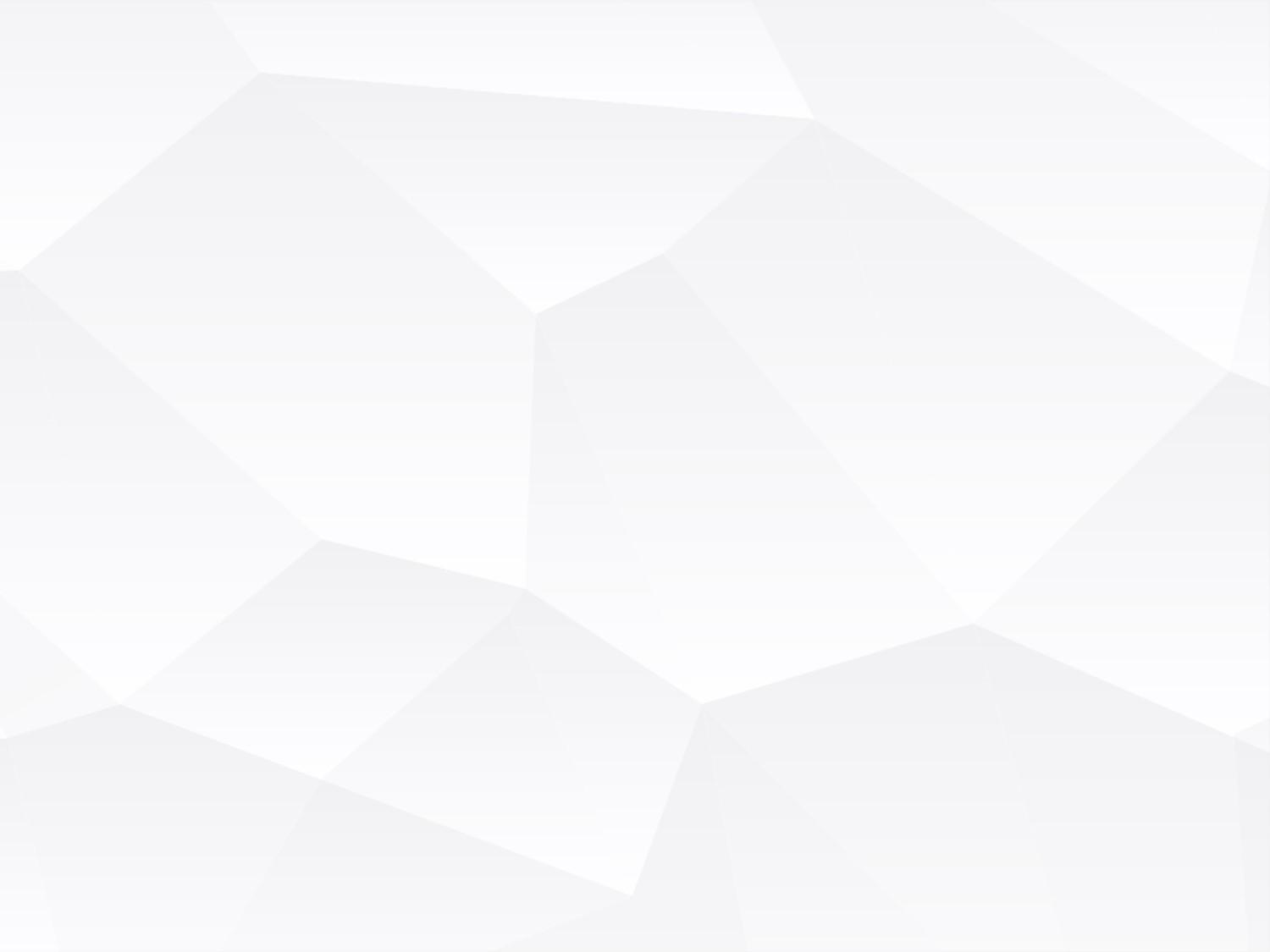 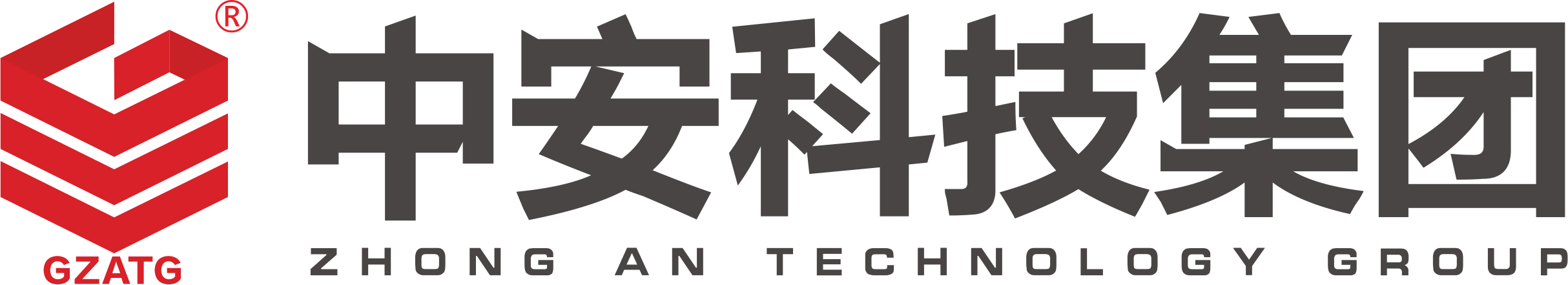 关于金融借款等传统金融纠纷
案件的法律适用问题
4
一、金融机构和地方金融组织在开展融资性金融服务过程中
收取的利息和费用的认定
全国法院金融审判工作会议纪要
【明示利率】存款类金融机构、汽车金融公司、消费金融公司、小额贷款公司以及为贷款业务提供居间或代理服务的互联网平台，通过线下线上的方式与客户签订的合同中，未以明显的方式向借款人提示贷款的年化利率，致使借款人没有理解和注意到应支付的实际贷款成本负担，借款人主张以合同约定的名义利率支付款项，超出部分不成为合同内容的，人民法院应当予以支持。前款所称贷款的年化利率，以贷款人及代理人、助贷机构等向借款人收取的所有贷款成本（包括利息及与贷款直接相关的服务费、保证保险费等各类费用）与其实际占用的贷款本金的比例计算。
                                            全国法院金融审判工作会议纪要（征求意见稿）第4条
一、对没有明示的利息不予支持
在开展融资性金融服务过程中
收取的利息和费用的认定
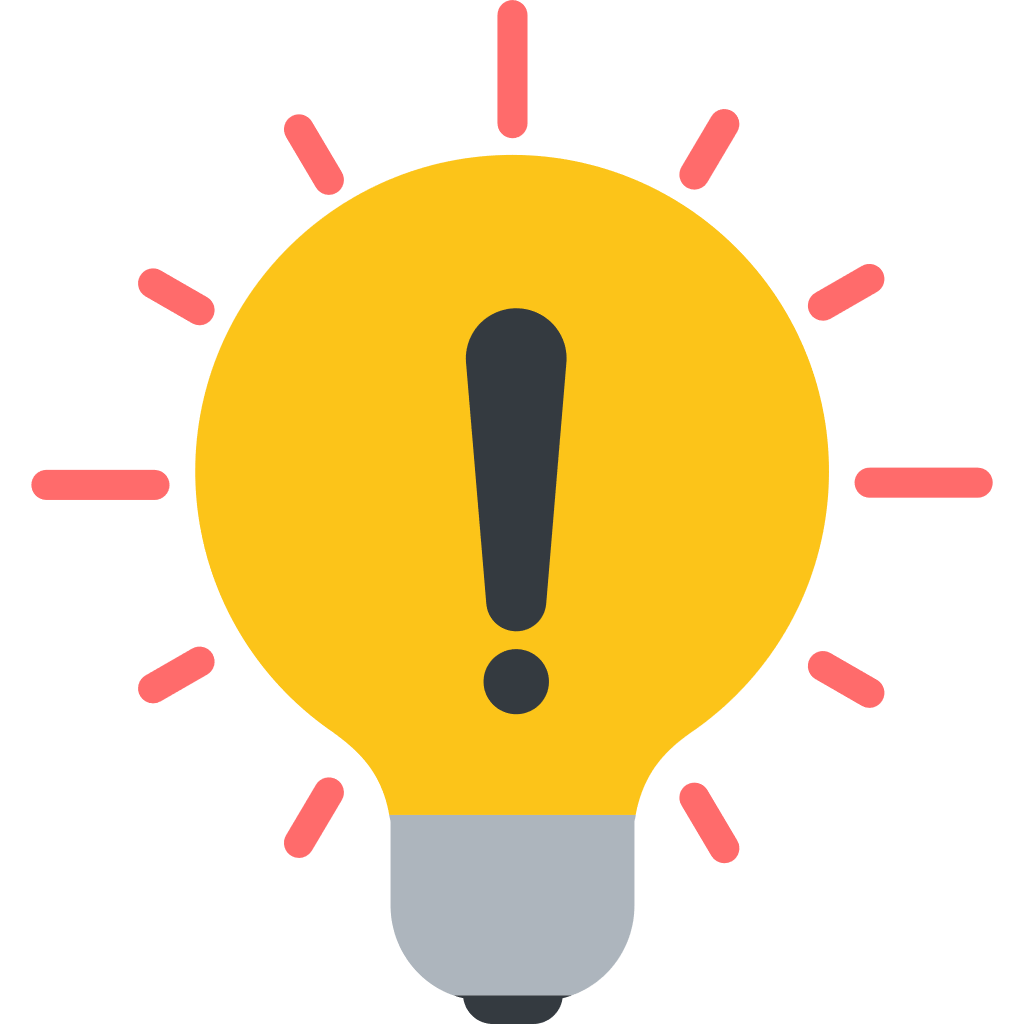 《中华人民共和国商业银行法》第四十七条  
 商业银行不得违反规定提高或者降低利率以及采用其他不正当手段，吸收存款，发放贷款。
《中国人民银行关于明示贷款年化利率的公告》中国人民银行公告〔2021〕第3号
一、所有从事贷款业务的机构，在网站、移动端应用程序、宣传海报等渠道进行营销时，应当以明显的方式向借款人展示年化利率，并在签订贷款合同时载明,也可根据需要同时展示日利率、月利率等信息，但不应比年化利率更明显。
这里所说的贷款年化利率，是一个实际成本的概念，以向借款人收取的所有贷款成本与其实际占用的贷款本金的比例计算，其中，贷款成本包括利息及与贷款直接相关的服务费、保证保险费、融资担保费等各类费用。
广东盈峰普惠互联小额贷款股份有限公司、陈晓云小额借款合同纠纷民事一审民事判决书：（2022）粤0192民初633号

需要指出的是，盈峰小贷公司在贷款流程和贷款协议中向借款人展示的贷款利率，并非以借款人实际占用的贷款本金为基数计算得出的贷款年化利率，不利于借款人了解真实的贷款成本，这种做法多有不妥。按照中国人民银行公告〔2021〕第3号的要求，从事贷款业务的机构应当在贷款产品宣传营销和签订贷款合同时，向借款人明示贷款年化利率。
全国法院金融审判工作会议纪要
一、金融机构和地方金融组织在开展融资性金融服务过程中
收取的利息依法否定违反监管政策的利息约定效力
用的认定
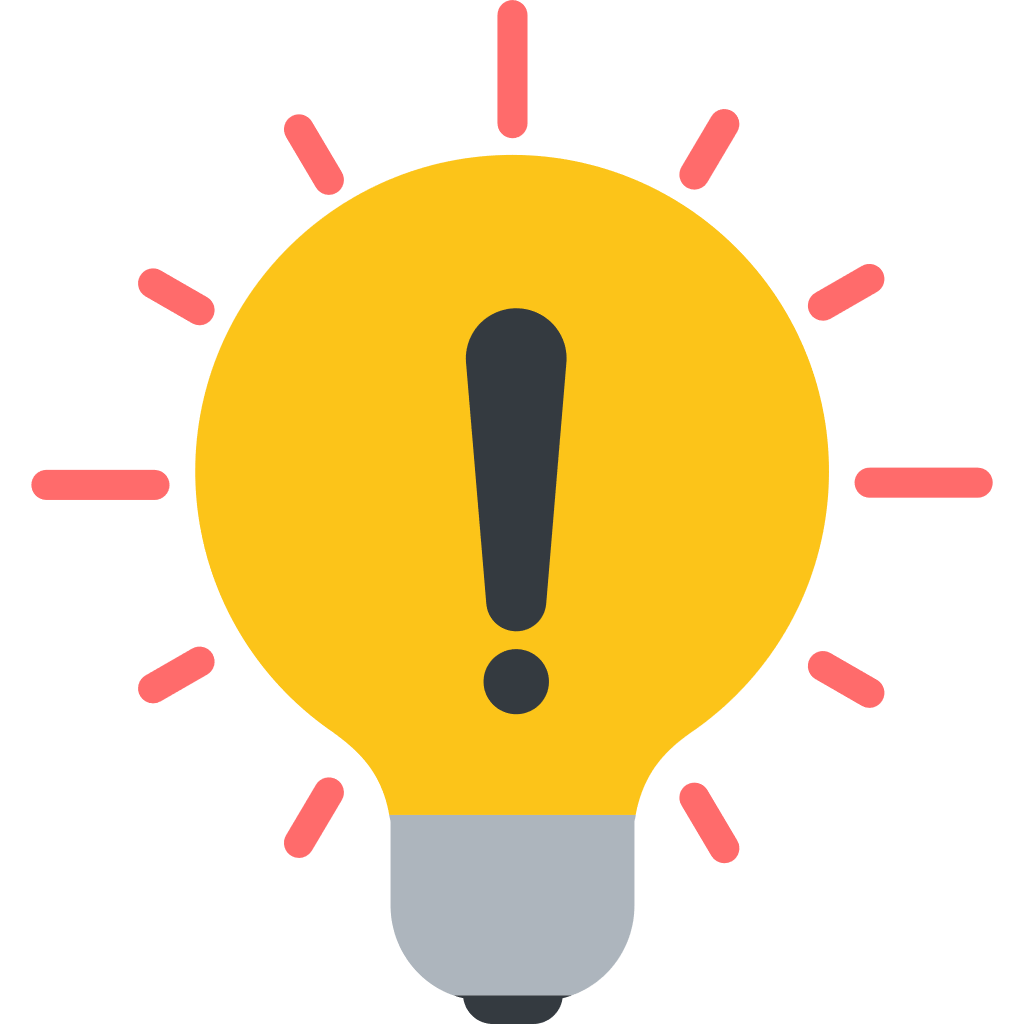 金融机构违反国务院金融管理部门及国务院相关部门发布的政策规定，超出国家金融监管政策规定收取利息的，应当认定超过部分无效；违规向中小微型企业收取贷款承诺费、法人账户透支业务承诺费、银行承兑汇票敞口管理费、资金管理费、财务顾问费、咨询费等禁止或限制收取的费用，或者在发放贷款时强制搭售保险收取高额服务费用等变相增加企业隐性融资成本的，应当认定无效。
一、金融机构和地方金融组织在开展融资性金融服务过程中
收取的利息和费用的认定
最高人民法院印发《关于进一步加强金融审判工作的若干意见》的通知 
法发（2017）22号
2.严格依法规制高利贷，有效降低实体经济的融资成本。金融借款合同的借款人以贷款人同时主张的利息、复利、罚息、违约金和其他费用过高，显著背离实际损失为由，请求对总计超过年利率24%的部分予以调减的，应予支持，以有效降低实体经济的融资成本。

《最高人民法院关于充分发挥审判职能作用为企业家创新创业营造
良好法治环境的通知》法〔2018〕1号
五、依法保护企业家的自主经营权。加强金融审判工作，促进金融服务实体经济。对商业银行、典当公司、小额贷款公司等金融机构以不合理收费变相收取高息的，参照民间借贷利率标准处理，降低企业融资成本。
陈略、国开证券股份有限公司证券回购合同纠纷二审民事判决书：
（2020）最高法民终1050号

关于案涉融资的利息、违约金等标准如何确定问题，经查，本案系证券公司与客户之间开展的股票质押式回购交易，依法不适用民间借贷司法解释规定的民间借贷利率标准。本案一审判决后，陈略上诉主张国开证券公司收取的利息、复利、罚息、违约金和其他费用过高，请求对总计超过年利率24%的部分予以调减。经查，陈略主张的该利率标准不违反国家有关规定，本院对该上诉主张依法予以支持。因案涉融资的利息标准为年利率6%，故陈略应向国开证券公司支付的因违约产生的违约金等违约费用标准为年利率18%。一审判决第二项确定的违约金标准超过了年利率18%，本院对此依法予以纠正。
另，案涉协议还约定，国开证券公司有权向陈略主张诉讼费、保全费、保全保险费、律师费等实现债权费用。实现债权费用不属于案涉融资利率范围，一审判令陈略承担上述费用，事实和法律依据充分。本院对陈略关于不承担国开证券公司实现债权费用的上诉请求，依法予以驳回。
一、金融机构和地方金融组织在开展融资性金融服务过程中
收            违规收取的利息和费用的处理
取的利息和费用的认定
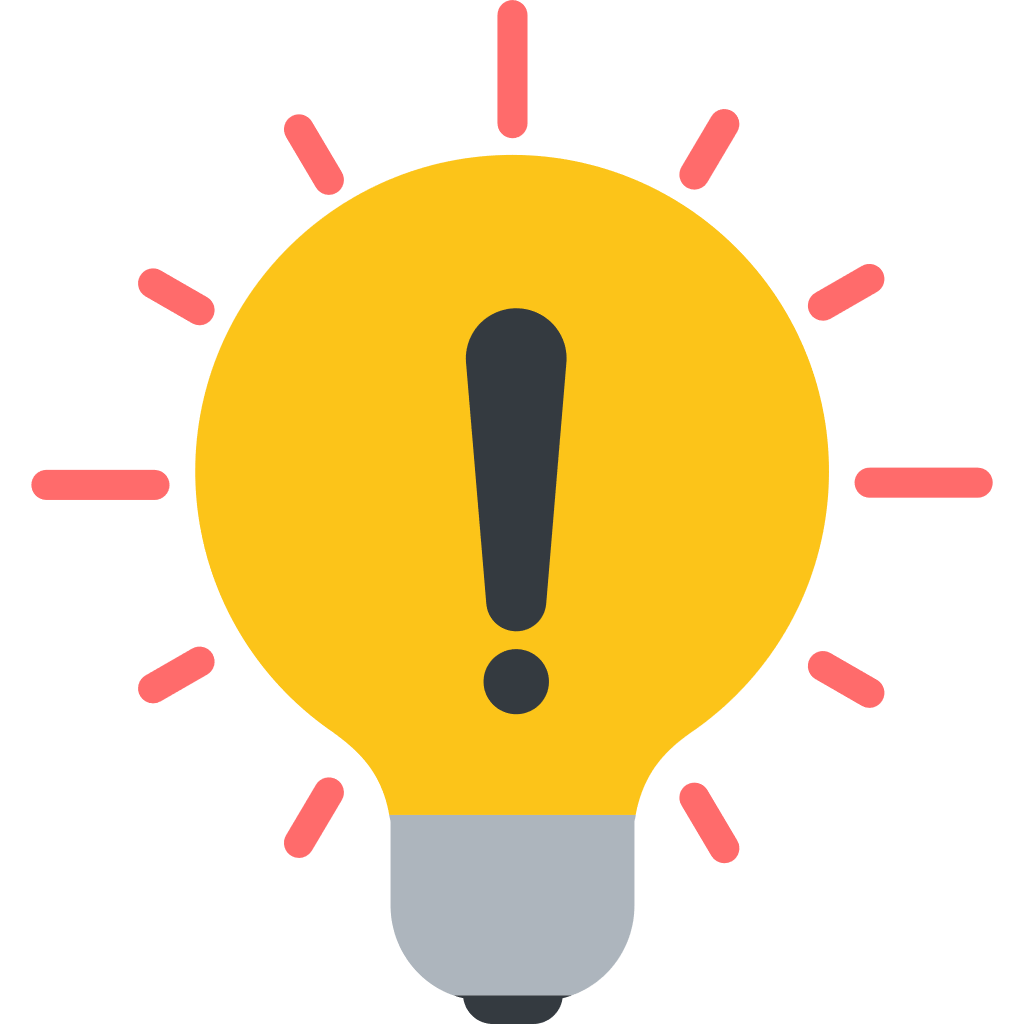 对金融机构和地方金融组织违规收取的利息和费用，借款人主张依照民法典第561条、第670条的规定冲抵本金和利息的，人民法院应当予以支持。
《中华人民共和国民法典》

第五百六十一条    债务人在履行主债务外还应当支付利息和实现债权的有关费用，其给付不足以清偿全部债务的，除当事人另有约定外，应当按照下列顺序履行：
（一）实现债权的有关费用；
（二）利息；
（三）主债务。

第六百七十条   借款的利息不得预先在本金中扣除。利息预先在本金中扣除的，应当按照实际借款数额返还借款并计算利息。
二、委托借款纠纷中的名义借款人和实际用款人的责任
（一）商业银行在签订借款合同时知道实际用款人和名义借款人之间的代理关系
该借款合同直接约束商业银行和实际借款人，名义借款人不承担还本付息的合同责任。

《中华人民共和国民法典》第九百二十五条  
受托人以自己的名义，在委托人的授权范围内与第三人订立的合同，第三人在订立合同时知道受托人与委托人之间的代理关系的，该合同直接约束委托人和第三人；但是，有确切证据证明该合同只约束受托人和第三人的除外。
二、委托借款纠纷中的名义借款人和实际用款人的责任
（二）商业银行在订立合同时不知道委托借款关系


名义借款人在诉讼中以应当由实际用款人承担责任作为抗辩事由的，人民法院应当追加实际用款人参加诉讼，并向商业银行释明其有权选择相对人，商业银行选定实际用款人作为合同相对人的，人民法院不得判令名义借款人承担还款责任；商业银行选定名义借款人作为合同相对人的，人民法院应当释明名义借款人在本案中向实际用款人提出权利主张，在判令名义借款人承担责任的同时，判令实际用款人向名义借款人承担责任。
《中华人民共和国民法典》第九百二十六条   
  
受托人以自己的名义与第三人订立合同时，第三人不知道受托人与委托人之间的代理关系的，受托人因第三人的原因对委托人不履行义务，受托人应当向委托人披露第三人，委托人因此可以行使受托人对第三人的权利。但是，第三人与受托人订立合同时如果知道该委托人就不会订立合同的除外。
受托人因委托人的原因对第三人不履行义务，受托人应当向第三人披露委托人，第三人因此可以选择受托人或者委托人作为相对人主张其权利，但是第三人不得变更选定的相对人。
委托人行使受托人对第三人的权利的，第三人可以向委托人主张其对受托人的抗辩。第三人选定委托人作为其相对人的，委托人可以向第三人主张其对受托人的抗辩以及受托人对第三人的抗辩。
三、关于委托贷款合同的性质认定和费率标准
委托贷款包括商业银行依法开展的委托代理业务，以及信托公司依法开展的资金信托业务。
审判实践中将委托贷款“穿透”认定为民间借贷的做法，是对相关监管政策的误读误用。委托贷款是纳入监管的一项金融业务，应当与金融借款合同做相同的处理。
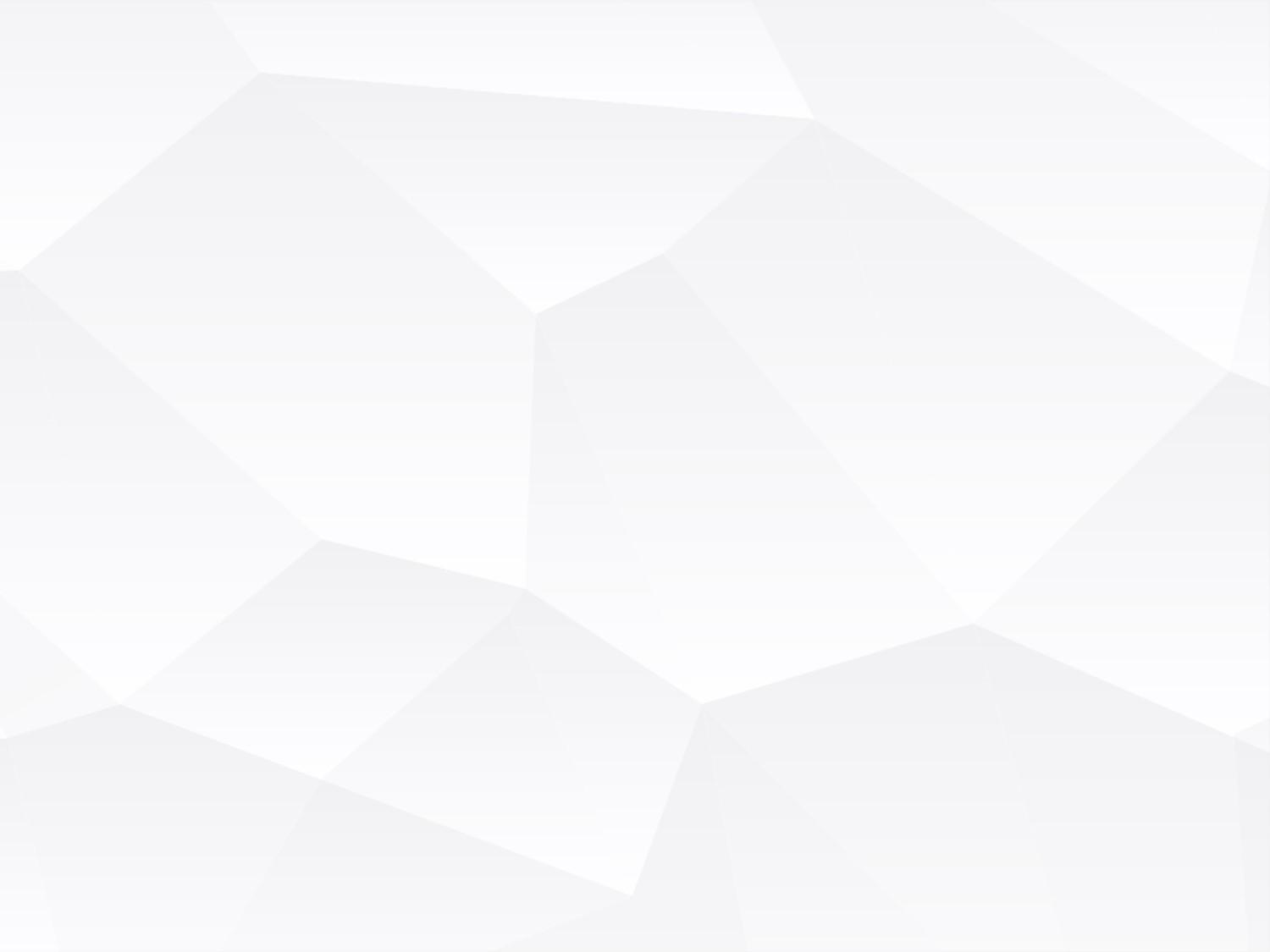 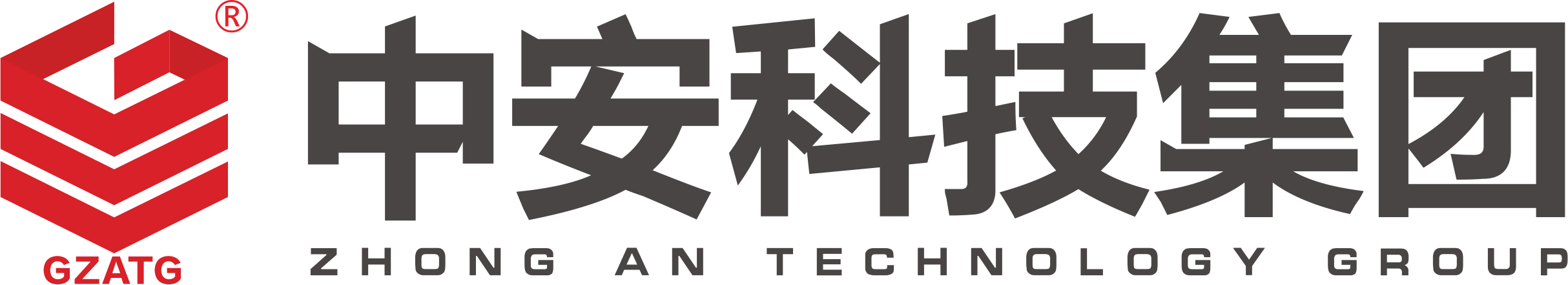 关于融资担保纠纷案件的
法律适用问题
5
一、关于应收账款的多重保理与多重质押
《中华人民共和国民法典》第七百六十八条
应收账款债权人就同一应收账款订立多个保理合同，致使多个保理人主张权利的，已经登记的先于未登记的取得应收账款；均已经登记的，按照登记时间的先后顺序取得应收账款；均未登记的，由最先到达应收账款债务人的转让通知中载明的保理人取得应收账款；既未登记也未通知的，按照保理融资款或者服务报酬的比例取得应收账款。
（一）债务人履行效力问题
债务人按最先到达的有效通知中指明的保理人履行了债务，发生债务消灭的效果，对其他保理人享有拒绝履行的抗辩权。
（二）其他保理人的权利保障问题
先办理登记的保理人有权请求已接受债务履行的保理人将所得款项返还给自己。
二、关于融资租赁的担保功能
（一）融资租赁是以“融物”的方式提供“融资”，没有租赁物不构成融资租赁
应当结合买卖合同、付款凭证、发运单证、发票、租赁物的交接手续等相关证据进行综合判断“融物”要素是否具备。
（二）关于“售后回租”是否构成融资租赁的判断
重点不在于出卖人与承租人是否系同一人，而在于是否具备“融物”的本质属性。租赁物要具备可流通性、特定化、可使用性的基本要素，且以租赁物所有权转移给出租人为要。
（二）关于特殊动产的“自物抵押”问题
eg:当事人出于车辆年检、营运手续等行政管理的考量，在车管所把汽车登记在实际使用车辆的承租人名下，由于查阅车辆权属习惯上还是要到车管部门，为防止承租人擅自转让或为他人设定抵押，出租人在办理融资租赁登记后，往往要求承租人到车管部门办理抵押手续，将车辆抵押给出租人。此时就不能仅以所有权和抵押权为同一人为由认定抵押无效，当事人可以选择行使抵押权或保留的所有权以实现其担保权利。
全国法院金融审判工作会议纪要（征求意见稿）第34条
34.【特殊动产的自物抵押】  以船舶、航空器和机动车等特殊动产为融资租赁标的物的，因融资租赁担保权益登记在动产和权利担保统一登记平台办理，机动车抵押、船舶抵押、航空器抵押等担保权益的登记仍然在原来的登记机关办理。出租人出于防范他人善意取得船舶、航空器和机动车等商业风险的考虑，在融资租赁合同签订后由承租人办理 “自物抵押”手续，以租赁物为出租人设定抵押权的，人民法院不得仅以所有权和抵押权为同一人为由认定抵押无效。出租人同时办理了租赁物抵押登记与租赁物所有权登记的，可以选择行使抵押权或保留的所有权以实现其担保权利。
三、关于保证保险的法律适用
（一）关于强制搭售的认定
原则上应当以保险保障是否必要和合理作为判断标准。如果借款人已经以不动产或易于变现的动产或应收账款等提供了足额担保，再要求购买保证保险就是违背借款人真实意愿。
（二）关于借款人综合借款成本的裁量
虽然保证保险的费率没有刚性监管标准，但把具有合作关系的贷款人、保险公司及担保公司向借款人收取的费用作为一个整体来计算借款人的综合融资成本，是一个较为可行的办法。此外，保险人在理赔后向投保人追偿垫付的主债权本息时，能否再请求投保人支付资金占用费或者合同约定的违约金，也值得研究。从逻辑上看，保险人赔付后，要求投保人按照同期LPR支付资金占用损失，属于合理的诉求，而违约金的重要功能也是弥补损失。所以，当保险人同时主张投保人支付违约金的，应当承担证明资金占用损失仍然不能弥补其实际损失的举证责任。
为凡转必报。
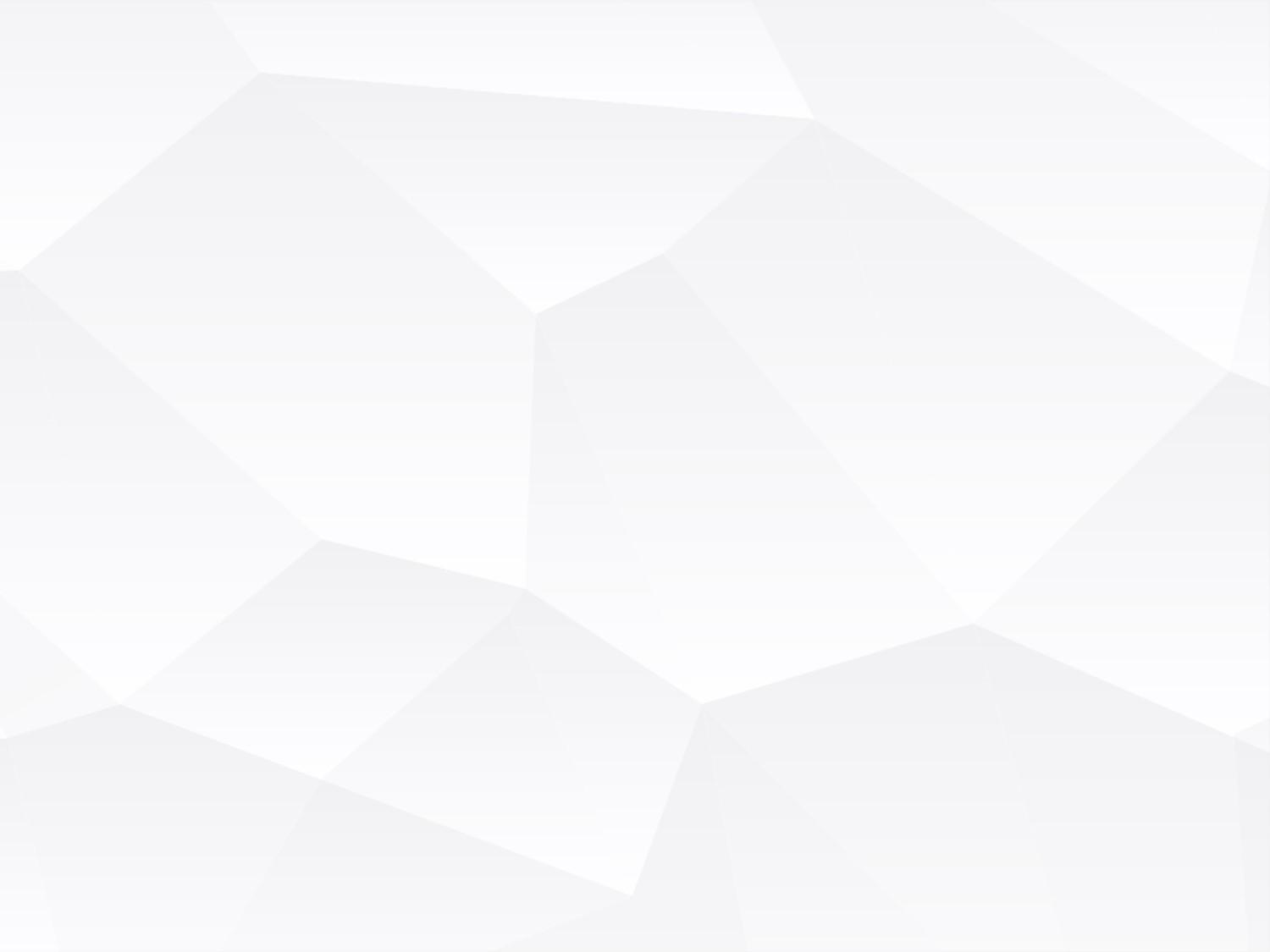 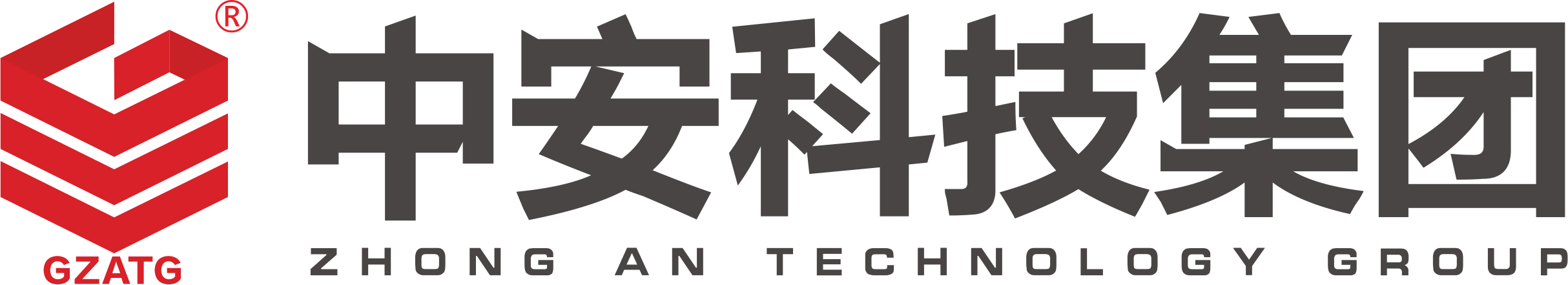 关于有效治理“逃废债”的
法律适用问题
6
一、民法典债的保全制度
（一）代位权制度
《中华人民共和国民法典》第五百三十五条
因债务人怠于行使其债权或者与该债权有关的从权利，影响债权人的到期债权实现的，债权人可以向人民法院请求以自己的名义代位行使债务人对相对人的权利，但是该权利专属于债务人自身的除外。（入库规则）
代位权的行使范围以债权人的到期债权为限。债权人行使代位权的必要费用，由债务人负担。
相对人对债务人的抗辩，可以向债权人主张。
一、民法典债的保全制度
《中华人民共和国民法典》
第五百三十六条  债权人的债权到期前，债务人的债权或者与该债权有关的从权利存在诉讼时效期间即将届满或者未及时申报破产债权等情形，影响债权人的债权实现的，债权人可以代位向债务人的相对人请求其向债务人履行、向破产管理人申报或者作出其他必要的行为。
第五百三十七条  人民法院认定代位权成立的，由债务人的相对人向债权人履行义务，债权人接受履行后，债权人与债务人、债务人与相对人之间相应的权利义务终止。债务人对相对人的债权或者与该债权有关的从权利被采取保全、执行措施，或者债务人破产的，依照相关法律的规定处理。
代位权诉讼中须要解决的问题
债权人行使代位权不需要以债权人与债务人之间的债权债务关系已经生效法律文书确认为前提；
代位权诉讼期间，债务人的相对人向债务人履行，因与代位诉讼的非入库规则相背且有违诉讼诚信，故不应因此免除债务人的相对人向债权人履行的责任；
在债务人与债务人的相对人仅达成以物抵债协议但未实际履行的情况下，债权人可以依据民法典第535条选择请求债务人的相对人履行原债务或履行以物抵债协议；
允许债权人提起代位诉讼，如果债务人相对人有异议，可申请仲裁解决其与债务人之间的纠纷，代位权诉讼中止审理。
一、民法典债的保全制度
（二）撤销权制度
《中华人民共和国民法典》
第五百三十八条  债务人以放弃其债权、放弃债权担保、无偿转让财产等方式无偿处分财产权益，或者恶意延长其到期债权的履行期限，影响债权人的债权实现的，债权人可以请求人民法院撤销债务人的行为。
第五百三十九条  债务人以明显不合理的低价转让财产、以明显不合理的高价受让他人财产或者为他人的债务提供担保，影响债权人的债权实现，债务人的相对人知道或者应当知道该情形的，债权人可以请求人民法院撤销债务人的行为。
第五百四十条  撤销权的行使范围以债权人的债权为限。债权人行使撤销权的必要费用，由债务人负担。
第五百四十二条  债务人影响债权人的债权实现的行为被撤销的，自始没有法律约束力。
债权人撤销权诉讼中须要解决的问题
由于民法典对于撤销权采取的是“入库规则”，如果仅撤销债务人与相对人之间的转让行为，而对被转让的财产不进行处置或者仅要求相对人向债务人返还财产，就可能出现债权人虽然获得胜诉判决但债权仍没有实现。为此，有必要明确在债权人撤销权诉讼中，债权人可依据胜诉生效法律文书申请对相对人仍然占有的财产采取强制执行措施。
在人民法院已经作出撤销债务人无偿或低价转让财产行为的生效判决后，债权人以相对人无权处分，第三人不符合善意取得条件为由，请求该第三人向债务人返还财产的，人民法院应当予以支持；
在实践中，有些交易涉及标的额巨大，即使超过70%或者未高于30%，金额也很大，而债务人与次债务人却利用亲属关系或者关联关系逃避债务，恶意诈害债权人。为防止此类“逃废债”情况的发生，有必要对上述标准设置例外规定，即在上述情形下，不应受70%、30%的限制。
二、公司法的股东出资责任、法人人格否认等制度
（一）明确股东的出资责任
1.在认缴资本制情况下，公司丧失清偿能力时，已到期债权的债权人要求已认缴出资但未届缴资期限的股东提前缴纳出资，依法认定认缴出资的股东丧失出资期限利益。

《全国法院民商事审判工作会议纪要》[法〔2019〕254号]对股东期限利益保护的意见：
6.【股东出资应否加速到期】在注册资本认缴制下，股东依法享有期限利益。债权人以公司不能清偿到期债务为由，请求未届出资期限的股东在未出资范围内对公司不能清偿的债务承担补充赔偿责任的，人民法院不予支持。但是，下列情形除外：
（1）公司作为被执行人的案件，人民法院穷尽执行措施无财产可供执行，已具备破产原因，但不申请破产的；
（2）在公司债务产生后，公司股东（大）会决议或以其他方式延长股东出资期限的。
二、公司法的股东出资责任、法人人格否认等制度
2.对于股东转让已认缴出资但未届缴资期限股权的，首先应由受让人承担缴纳出资义务，受让人未按期足额缴纳出资的，出让人承担补充责任

继承了之前的规定：
最高人民法院关于适用《中华人民共和国公司法》若干问题的规定（三）
（2020修正）第十八条  
有限责任公司的股东未履行或者未全面履行出资义务即转让股权，受让人对此知道或者应当知道，公司请求该股东履行出资义务、受让人对此承担连带责任的，人民法院应予支持；公司债权人依照本规定第十三条第二款向该股东提起诉讼，同时请求前述受让人对此承担连带责任的，人民法院应予支持。
受让人根据前款规定承担责任后，向该未履行或者未全面履行出资义务的股东追偿的，人民法院应予支持。但是，当事人另有约定的除外。
二、公司法的股东出资责任、法人人格否认等制度
（二）依法追究滥用法人独立人格的民事责任
1.在纵向层面
控制股东、实际控制人构成滥用法人独立地位逃避债务，严重损害债权人利益的，应当对公司债务承担连带责任。
2.在横向层面
股东利用其控制的多个公司，没有合法原因随意调拨资产、划拨资金，使得相关公司人格“躯壳化”“工具化”的，各公司应对任一公司债务承担连带责任，股东同样承担连带责任。此外，对尚不构成滥用法人独立人格的资产无偿或低价划转、侵占、挪用等损害公司法人财产的行为，债权人以请求撤销关联交易等方式追回法人财产的，人民法院应予支持，以切实保护债权人的合法权益，有效遏制逃废债务的现象。
公司股东应当遵守法律、行政法规和公司章程，依法行使股东权利，不得滥用股东权利损害公司或者其他股东的利益；不得滥用公司法人独立地位和股东有限责任损害公司债权人的利益。
公司股东滥用股东权利给公司或者其他股东造成损失的，应当依法承担赔偿责任。
公司股东滥用公司法人独立地位和股东有限责任，逃避债务，严重损害公司债权人利益的，应当对公司债务承担连带责任。
《全国法院民商事审判工作会议纪要》[法〔2019〕254号]
10.【人格混同】
11.【过度支配与控制】
12.【资本显著不足】
《中华人民共和国公司法》第二十条 制度
10. 【人格混同】认定公司人格与股东人格是否存在混同，最根本的判断标准是公司是否具有独立意思和独立财产，最主要的表现是公司的财产与股东的财产是否混同且无法区分。在认定是否构成人格混同时，应当综合考虑以下因素：
（1）股东无偿使用公司资金或者财产，不作财务记载的；
（2）股东用公司的资金偿还股东的债务，或者将公司的资金供关联公司无偿使用，不作财务记载的；
（3）公司账簿与股东账簿不分，致使公司财产与股东财产无法区分的；
（4）股东自身收益与公司盈利不加区分，致使双方利益不清的；
（5）公司的财产记载于股东名下，由股东占有、使用的；
（6）人格混同的其他情形。
在出现人格混同的情况下，往往同时出现以下混同：公司业务和股东业务混同；公司员工与股东员工混同，特别是财务人员混同；公司住所与股东住所混同。人民法院在审理案件时，关键要审查是否构成人格混同，而不要求同时具备其他方面的混同，其他方面的混同往往只是人格混同的补强。
11. 【过度支配与控制】公司控制股东对公司过度支配与控制，操纵公司的决策过程，使公司完全丧失独立性，沦为控制股东的工具或躯壳，严重损害公司债权人利益，应当否认公司人格，由滥用控制权的股东对公司债务承担连带责任。实践中常见的情形包括：
（1）母子公司之间或者子公司之间进行利益输送的；
（2）母子公司或者子公司之间进行交易，收益归一方，损失却由另一方承担的；
（3）先从原公司抽走资金，然后再成立经营目的相同或者类似的公司，逃避原公司债务的；
（4）先解散公司，再以原公司场所、设备、人员及相同或者相似的经营目的另设公司，逃避原公司债务的；
（5）过度支配与控制的其他情形。
控制股东或实际控制人控制多个子公司或者关联公司，滥用控制权使多个子公司或者关联公司财产边界不清、财务混同，利益相互输送，丧失人格独立性，沦为控制股东逃避债务、非法经营，甚至违法犯罪工具的，可以综合案件事实，否认子公司或者关联公司法人人格，判令承担连带责任。
12. 【资本显著不足】资本显著不足指的是，公司设立后在经营过程中，股东实际投入公司的资本数额与公司经营所隐含的风险相比明显不匹配。股东利用较少资本从事力所不及的经营，表明其没有从事公司经营的诚意，实质是恶意利用公司独立人格和股东有限责任把投资风险转嫁给债权人。由于资本显著不足的判断标准有很大的模糊性，特别是要与公司采取“以小博大”的正常经营方式相区分，因此在适用时要十分谨慎，应当与其他因素结合起来综合判断。
三、用好破产法的相关制度
（一）破产法上撤销制度和无效制度
1.撤销制度
《中华人民共和国企业破产法》第三十一条  人民法院受理破产申请前一年内，涉及债务人财产的下列行为，管理人有权请求人民法院予以撤销：
（一）无偿转让财产的；
（二）以明显不合理的价格进行交易的；
（三）对没有财产担保的债务提供财产担保的；
（四）对未到期的债务提前清偿的；
（五）放弃债权的。
第三十二条  人民法院受理破产申请前六个月内，债务人有本法第二条第一款规定的情形，仍对个别债权人进行清偿的，管理人有权请求人民法院予以撤销。但是，个别清偿使债务人财产受益的除外。
2.无效制度
《中华人民共和国企业破产法》第三十三条  涉及债务人财产的下列行为无效：
（一）为逃避债务而隐匿、转移财产的；
（二）虚构债务或者承认不真实的债务的。
3.撤销或无效后的后果
《中华人民共和国企业破产法》第三十四条  因本法第三十一条、第三十二条或者第三十三条规定的行为而取得的债务人的财产，管理人有权追回。
三、用好破产法的相关制度
（二）规范破产案件的受理和审理
案件受理阶段要依法严格审查破产申请。
（三）要加大对相关主体的责任追究
《中华人民共和国企业破产法》
第一百二十五条  企业董事、监事或者高级管理人员违反忠实义务、勤勉义务，致使所在企业破产的，依法承担民事责任。
有前款规定情形的人员，自破产程序终结之日起三年内不得担任任何企业的董事、监事、高级管理人员。
第一百二十八条  债务人有本法第三十一条、第三十二条、第三十三条规定的行为，损害债权人利益的，债务人的法定代表人和其他直接责任人员依法承担赔偿责任。
三、用好破产法的相关制度
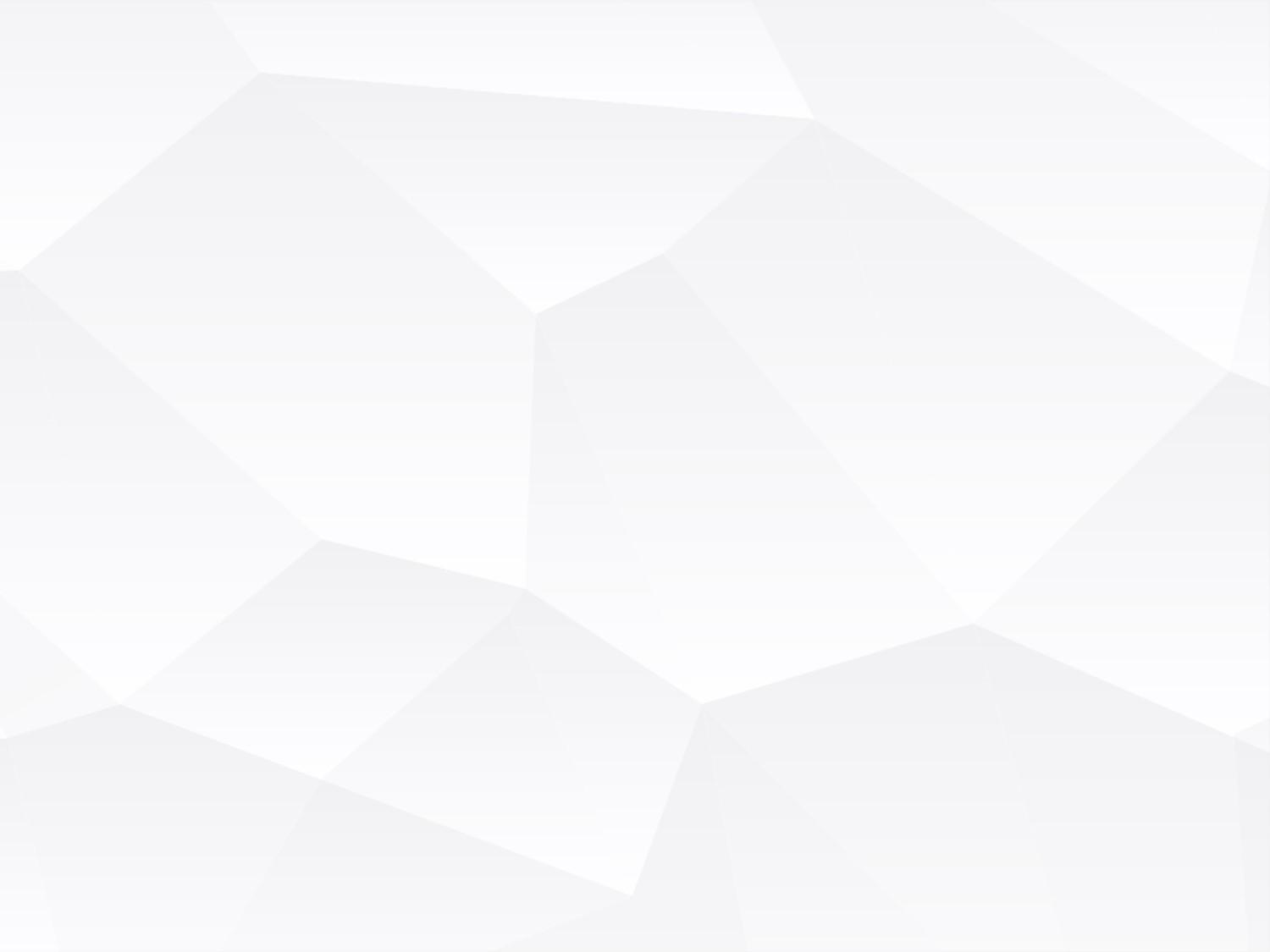 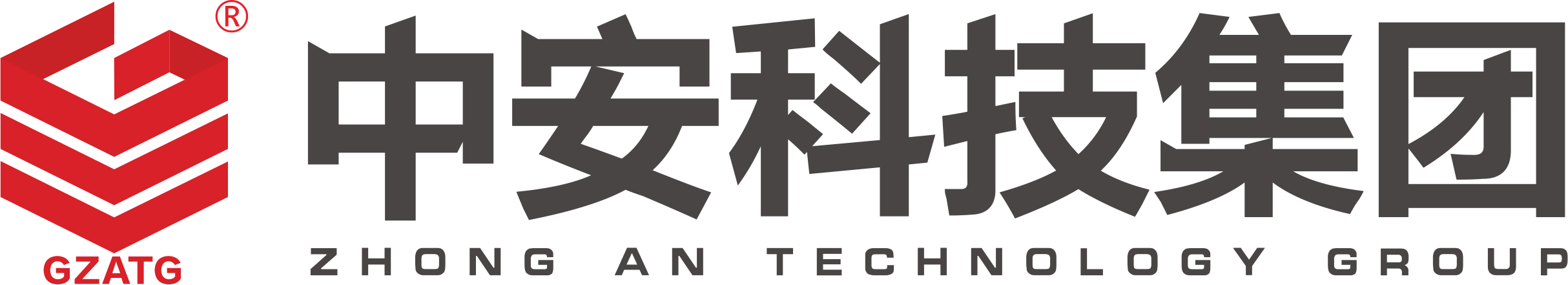 7
关于金融民刑交叉案件审理问题
一、关于金融民刑交叉案件的程序选择标准
刑事程序吸收民事程序：刑事案件与民事案件涉及“同一事实”的，原则上应通过刑事诉讼方式解决；
“刑民并行”：不属“同一事实”的，刑事和民事案件分别审理；
“先刑后民”：在“刑民并行”的案件中，如民事案件必须以相关刑事案件的审理结果为依据，民事案件中止审理。
（一）民事案件当事人双方与刑事案件的主体不一致的，不能认定为“同一事实”
eg:
银行柜员将储户交付的存款私吞，涉嫌构成吸收客户资金不入账罪的，储户为犯罪被害人，因银行并非刑事案件的犯罪嫌疑人，储户以储蓄存款合同起诉银行的，人民法院应予受理。
（二）定罪量刑的事实与民事案件的基本事实无关的，即使主体相同，也不构成“同一事实”
eg:
行为人以非法占有为目的，在正常订立贷款合同后采取欺诈手段拒不还贷，涉嫌贷款诈骗罪的，因金融借款合同的逾期还款违约事实的认定，不受合同履行过程中诈骗犯罪的影响，人民法院对金融借款纠纷可继续审理。
（三）民事案件的事实认定或者民事责任承担，需要以行为人所涉刑事案件处理结果为依据的，民事案件应当中止审理
eg:
如保险人以被保险人故意犯罪导致其伤残或者死亡而拒赔的，在刑事案件审理结果作出前，民事案件应当中止审理。
（四）民事基本事实明显依赖于刑事诉讼查证的，民事案件难以查清的应当中止审理。
eg:
如存款人所持存单与银行记账不符，且存在额外获取高息行为，存款人是否与涉嫌违规出具金融票证罪的银行工作人员存在共谋这一事实，民事案件难以查清的应当中止审理。
二、关于民刑交叉案件的合同效力认定
犯罪行为对合同效力的影响
（一）意思表示不真实
在合同一方主体构成金融诈骗犯罪的情况下，受欺诈一方不行使撤销权的，如无其他法定合同无效情形，人民法院应依法认定该合同有效。
当事人为规避金融监管部门的监管，订立所谓“阴阳合同”或者“抽屉协议”，无论当事人的行为是否构成犯罪，都应将民法典第146条作为认定合同效力的依据。

《中华人民共和国民法典》第一百四十六条  
行为人与相对人以虚假的意思表示实施的民事法律行为无效。
以虚假的意思表示隐藏的民事法律行为的效力，依照有关法律规定处理。
二、关于民刑交叉案件的合同效力认定
（二）恶意串通损害他人合法权益
在合同订立时，如果只是合同一方的法定代表人或者职务代理人构成犯罪而单位未构成犯罪，就不应认定单位与合同相对方构成恶意串通而宣告合同无效。比如，银行工作人员构成违法发放贷款罪且借款人构成行贿罪，人民法院自应根据民法典第164条的规定，认定该代理人与借款人恶意串通损害银行合法权益，判令银行工作人员与借款人向银行承担连带还款责任。
恶意串通无效规则不适用于合同一方构成过失犯罪的情形。以骗取贷款罪为例，如果在判处借款人骗取贷款罪的同时，判处出借人的工作人员违法发放贷款罪，就不能适用民法典第164条认定合同无效，将该合同认定为可撤销合同更加合理。
二、关于民刑交叉案件的合同效力认定
在合同履行阶段，合同各方恶意串通构成犯罪的，不影响之前订立的合同效力。比如，在金融借款合同订立后，借款人通过行贿与银行工作人员恶意串通，形成虚假不良贷款，该犯罪行为不影响金融借款合同效力。

《中华人民共和国民法典》
第一百五十四条  行为人与相对人恶意串通，损害他人合法权益的民事法律行为无效。
第一百六十四条  代理人不履行或者不完全履行职责，造成被代理人损害的，应当承担民事责任。
代理人和相对人恶意串通，损害被代理人合法权益的，代理人和相对人应当承担连带责任。
二、关于民刑交叉案件的合同效力认定
（三）违反法律或者公序良俗
合同内容本身约定的就是犯罪行为的，如为掩饰、隐瞒犯罪所得实施洗钱犯罪签订的协议，应认定合同无效；
合同相对方知道或者应当知道对方系为实施犯罪筹集资金、买卖、借用物资等行为的，如明知为集中资金优势实施操作证券市场犯罪签订的委托理财合同，应认定合同无效；
合同标的物属于法律、行政法规禁止或者限制流通物的，如买卖假币的，应认定合同无效。
二、关于民刑交叉案件的合同效力认定
此外，合同主体违反法律、行政法规关于国家限制经营、特许经营以及禁止经营等强制性规定，当事人的交易方式违反法律、行政法规关于应当采用公开竞价方式缔约等强制性规定以及当事人的交易场所违反法律、行政法规关于应当集中交易等强制性规定，无论是否构成犯罪，也都应当认定合同无效。除以上情形外，一般不应以合同当事人构成犯罪而根据民法典第153条第1款规定宣告合同无效。

《中华人民共和国民法典》第一百五十三条
违反法律、行政法规的强制性规定的民事法律行为无效。但是，该强制性规定不导致该民事法律行为无效的除外。
违背公序良俗的民事法律行为无效。
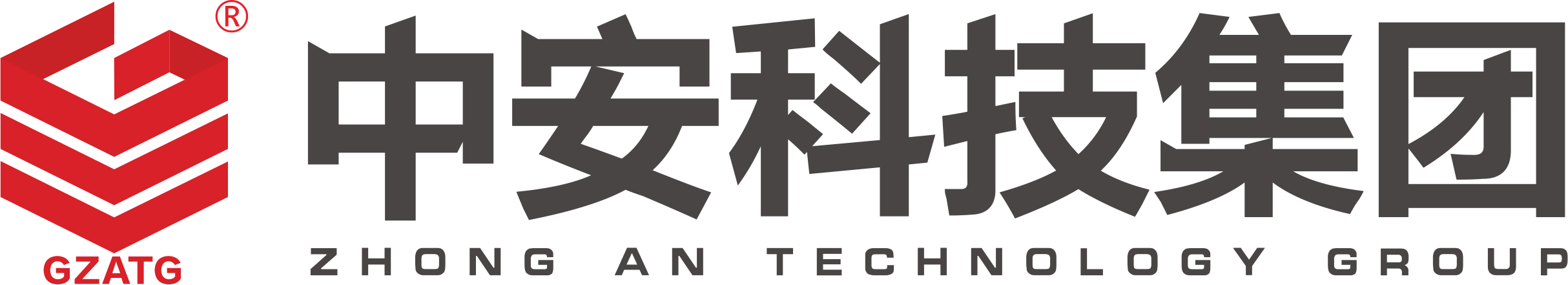 感谢您的聆听！
THANKS！